СУЩНОСТЬ И ВИДЫ СЕЛЬСКОХОЗЯЙСТВЕННЫХ ПОТРЕБИТЕЛЬСКИХ КООПЕРАТИВОВ
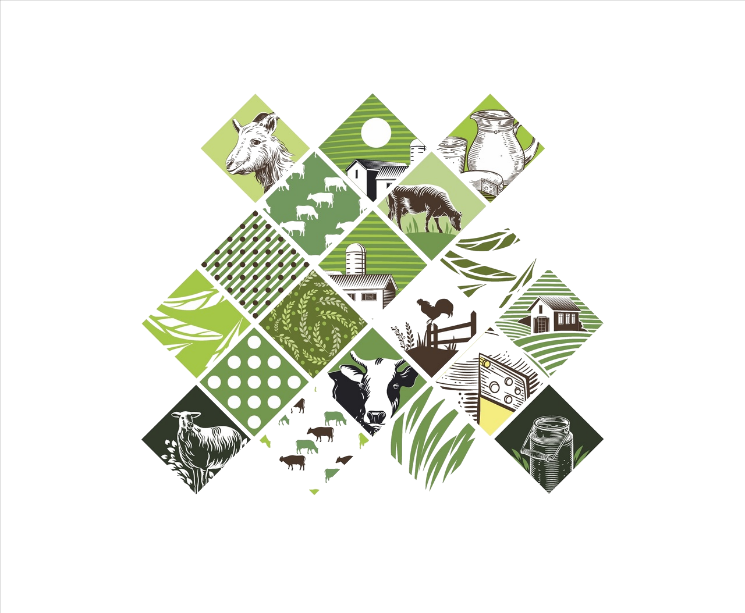 Сельскохозяйственный потребительский кооператив – 
это организация, созданная сельхозтоваропроизводителями, в т.ч. гражданами, ведущими личное подсобное хозяйство - ЛПХ, на основе добровольного членства для совместной хозяйственной деятельности, основанной на объединении их имущественных паевых взносов в целях удовлетворения материальных и иных потребностей членов кооператива.
Потребительские кооперативы являются некоммерческими организа­циями и в зависимости от вида их деятельности подразделяются на перера­батывающие, сбытовые (торговые), обслуживающие, снабженческие, садо­водческие, огороднические, животноводческие и иные кооперативы.
К перерабатывающим относятся потребительские кооперативы, зани­мающиеся переработкой сельхозпродукции (производство мясных, рыбных, молочных, овощных и плодово-ягодных продуктов, хлебобулочных изде­лий, лесо- и пиломатериалов и др.).

Сбытовые (торговые) кооперативы осуществляют сбор продукции у своих членов и её продажу, хранение, сортировку, сушку, мойку, расфа­совку, упаковку и транспортировку, заключают сделки, проводят изучение рынка сбыта, организуют рекламу этой продукции и т.д.
Обслуживающие кооперативы осуществляют мелиоративные, транс­портные, ремонтные, строительные работы, ветеринарное обслуживание животных и племенную работу, работу по внесению удобрений и ядохими­катов, аудиторскую деятельность, оказывают консультационные, медицин­ские, санаторно-курортные услуги и др.
Снабженческие кооперативы образуются в целях закупки и продажи средств производства, удобрений, кормов, нефтепродуктов, оборудования, запчастей, пестицидов, гербицидов и других химикатов, а также закупки любых других товаров, необходимых для производства сельхозпродукции; поставки семян, молодняка скота и птицы.